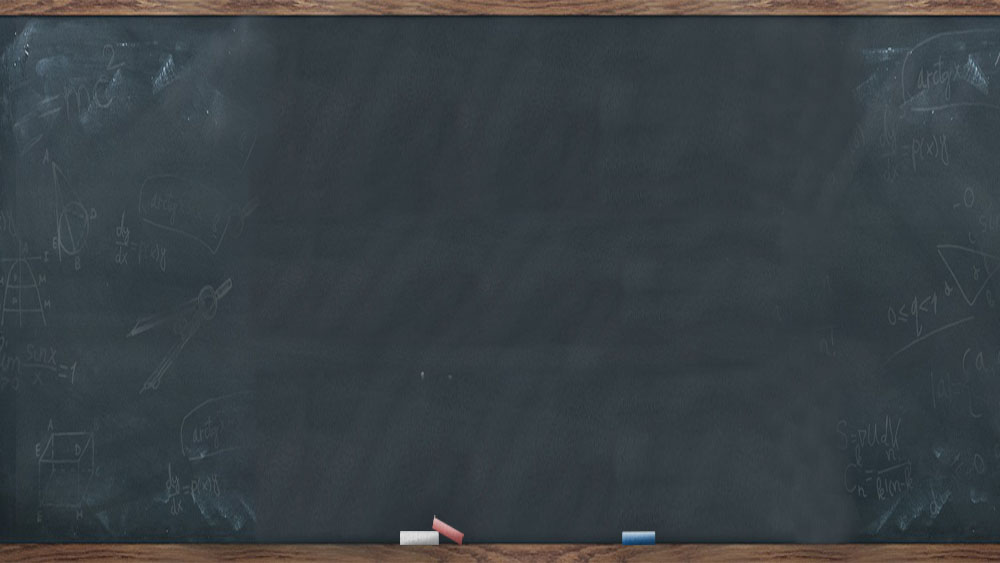 Tiết 37-38
ÔN TẬP VĂN HỌC TRUNG ĐẠI
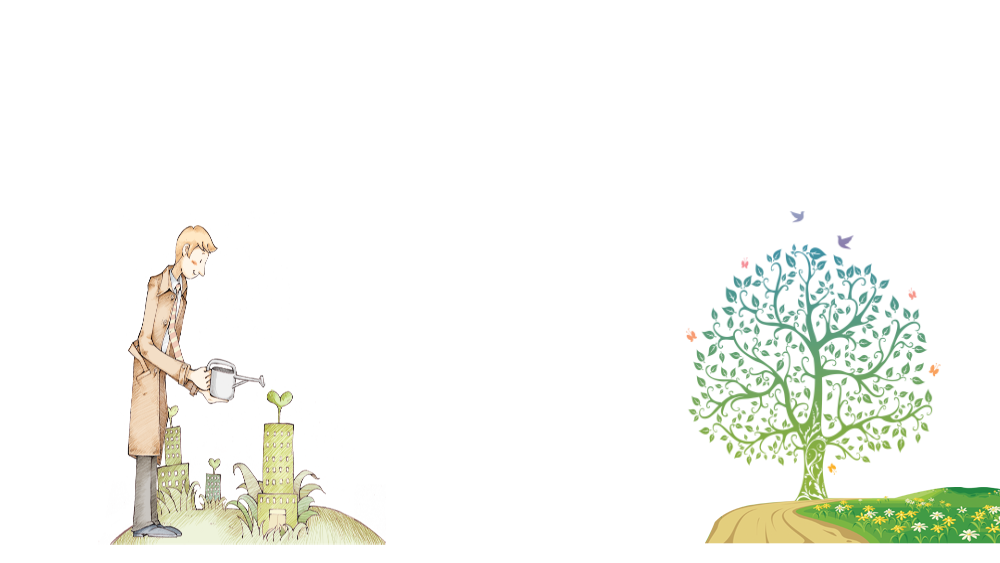 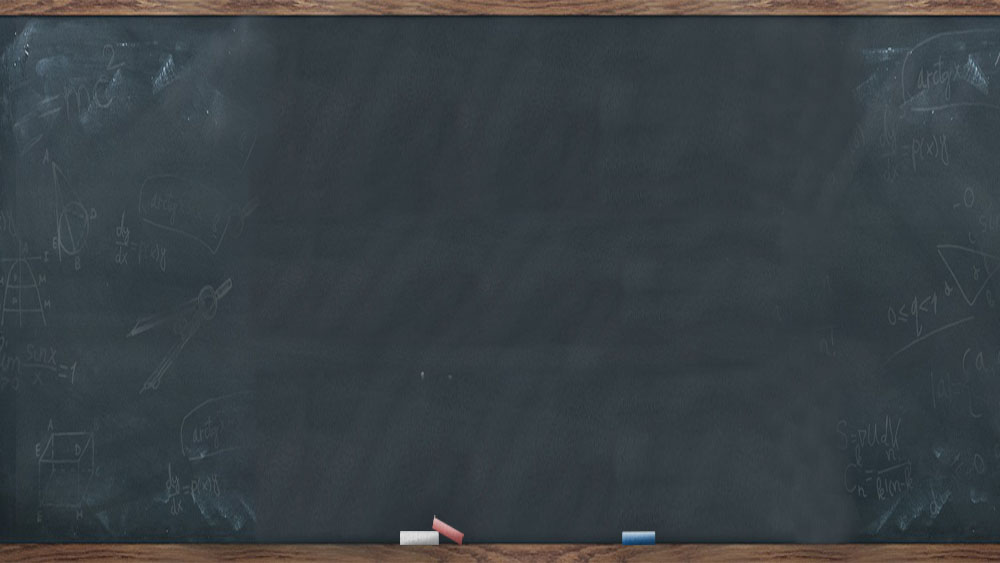 Tiến trình lịch sử các tác phẩm văn học thời trung đại
LỤC VÂN TIÊN
HOÀNG LÊ NHẤT THỐNG CHÍ
Part 1
Part 3
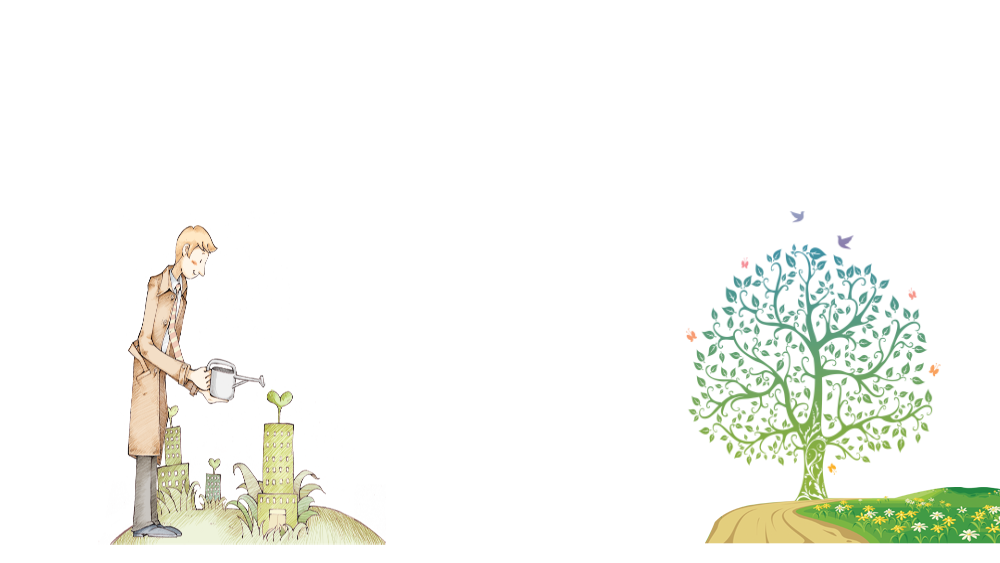 Part 2
Part 4
CHUYỆN NGƯỜI CON GÁI NAM XƯƠNG
TRUYỆN KIỀU
Hệ thống các văn bản trung đại đã học :
Truyện truyền kì
Truyền kì mạn lục
Chuyện người con gái Nam Xương
Nguyễn Dữ
Thế kỉ 16
Chí (tiểu thuyết lịch sử theo lối chương hồi)
Ngô gia văn phái (Ngô Thì Chí, Ngô Thì Du)
Hoàng Lê nhất thống chí (Hồi thứ 14)
Cuối XVIII– đầu XIX, giai đoạn Tây Sơn thống nhất Bắc Hà
Chị em Thúy Kiều
Những năm đầu của thế kỉ  XIX
Truyện thơ Nôm
Truyện Kiều
Nguyễn Du
Kiều ở lầu Ngưng Bích
Những năm 50 của thế kỉ XIX
Lục Vân Tiên cứu Kiều Nguyệt Nga
Truyện thơ Nôm
Nguyễn Đình Chiểu
Lục Vân Tiên
- Giá trị nhân đạo:
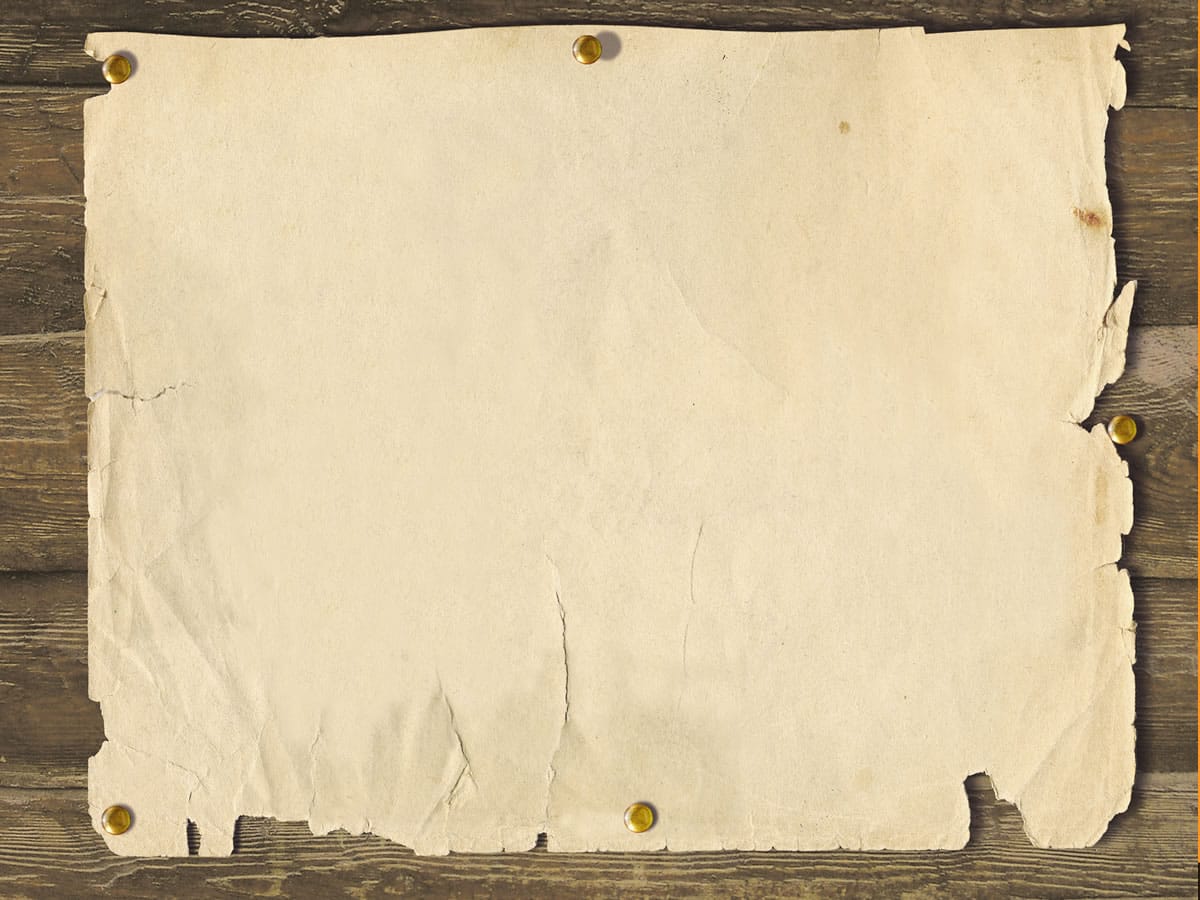 II. Những đặc sắc về nội dung và nghệ thuật của các văn bản đã học
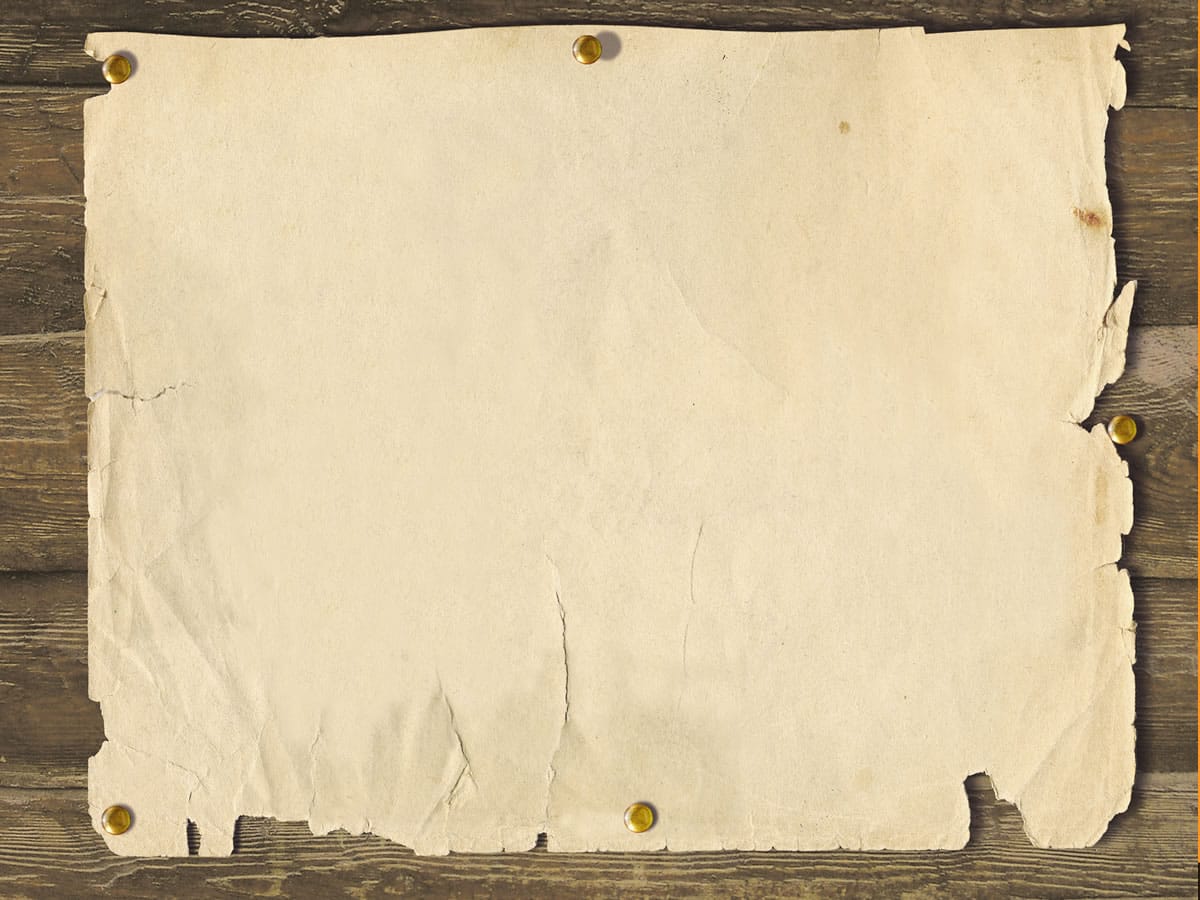 II. Những đặc sắc về nội dung và nghệ thuật của các văn bản đã học
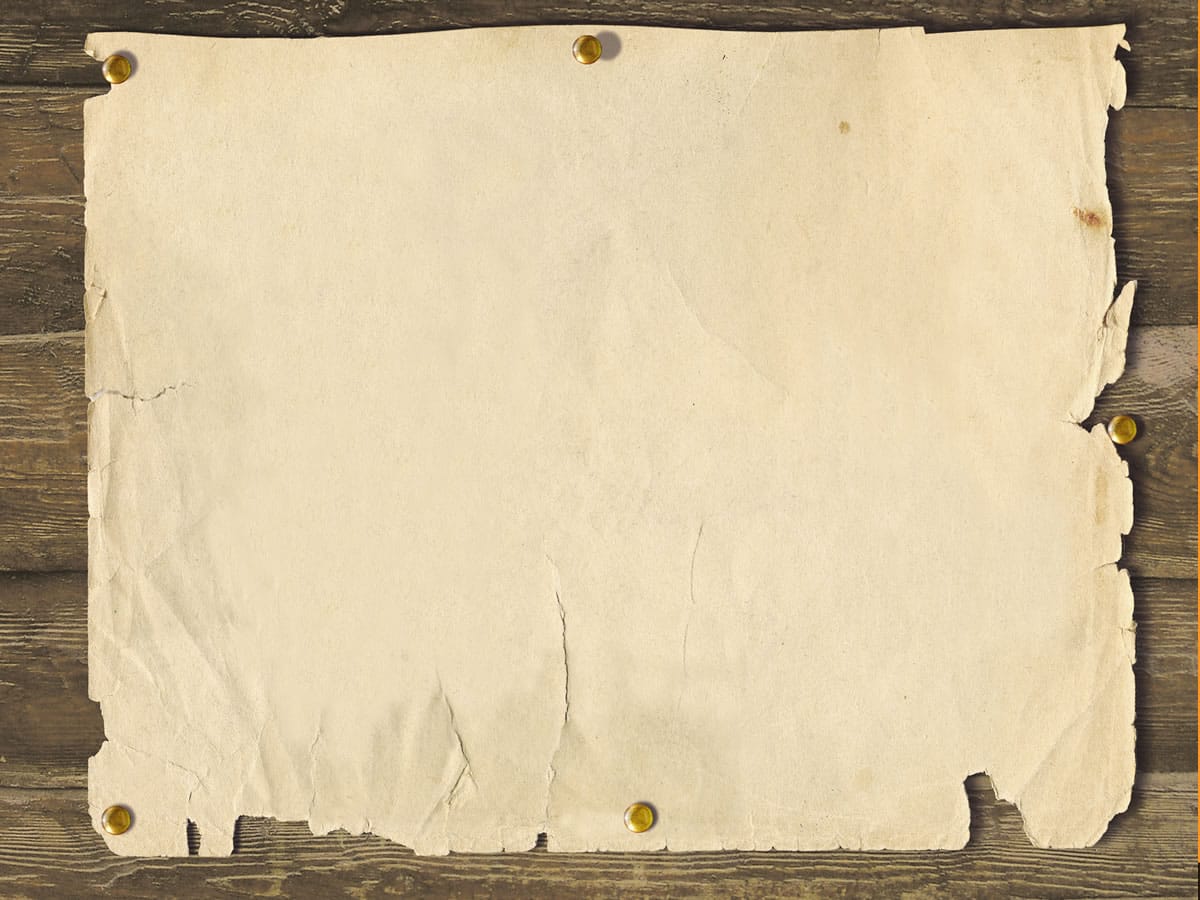 II. Những đặc sắc về nội dung và nghệ thuật của các văn bản đã học
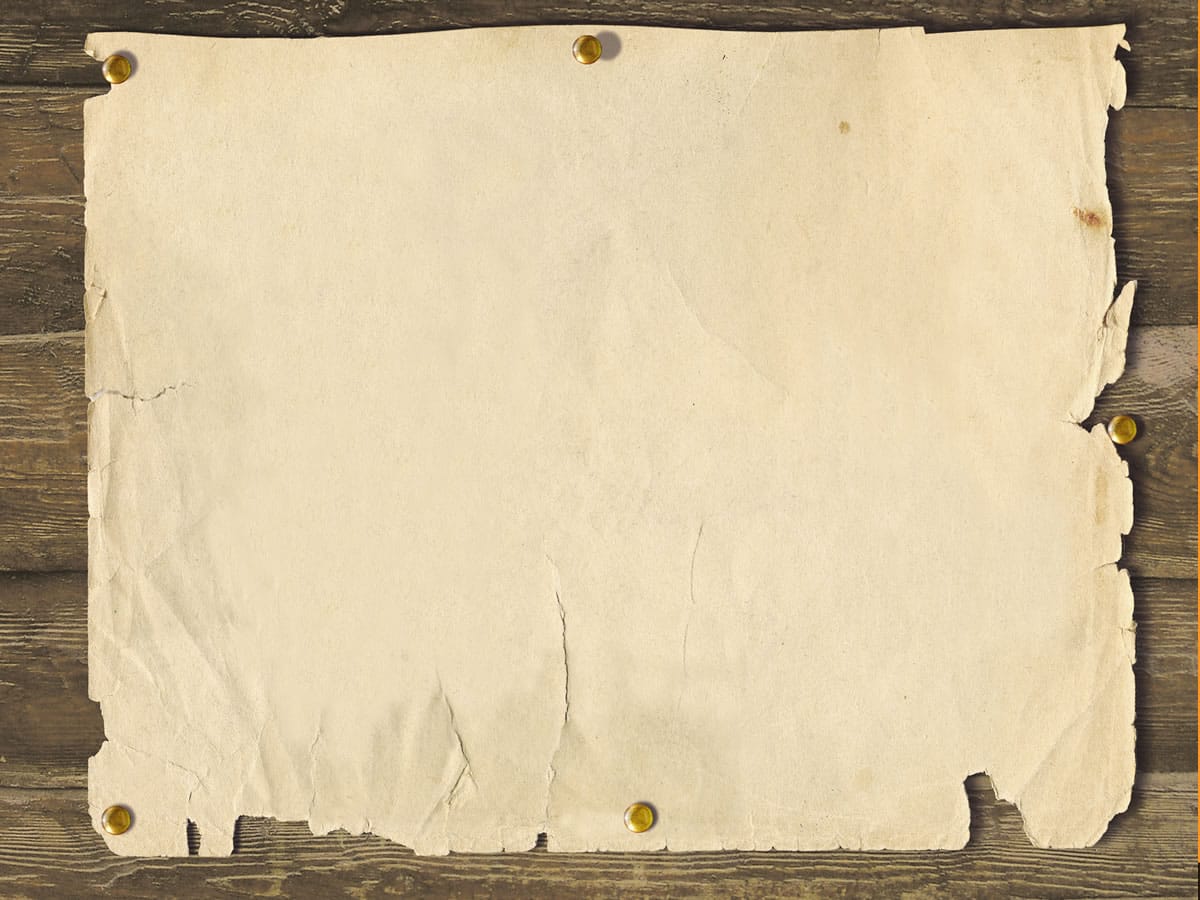 II. Những đặc sắc về nội dung và nghệ thuật của các văn bản đã học
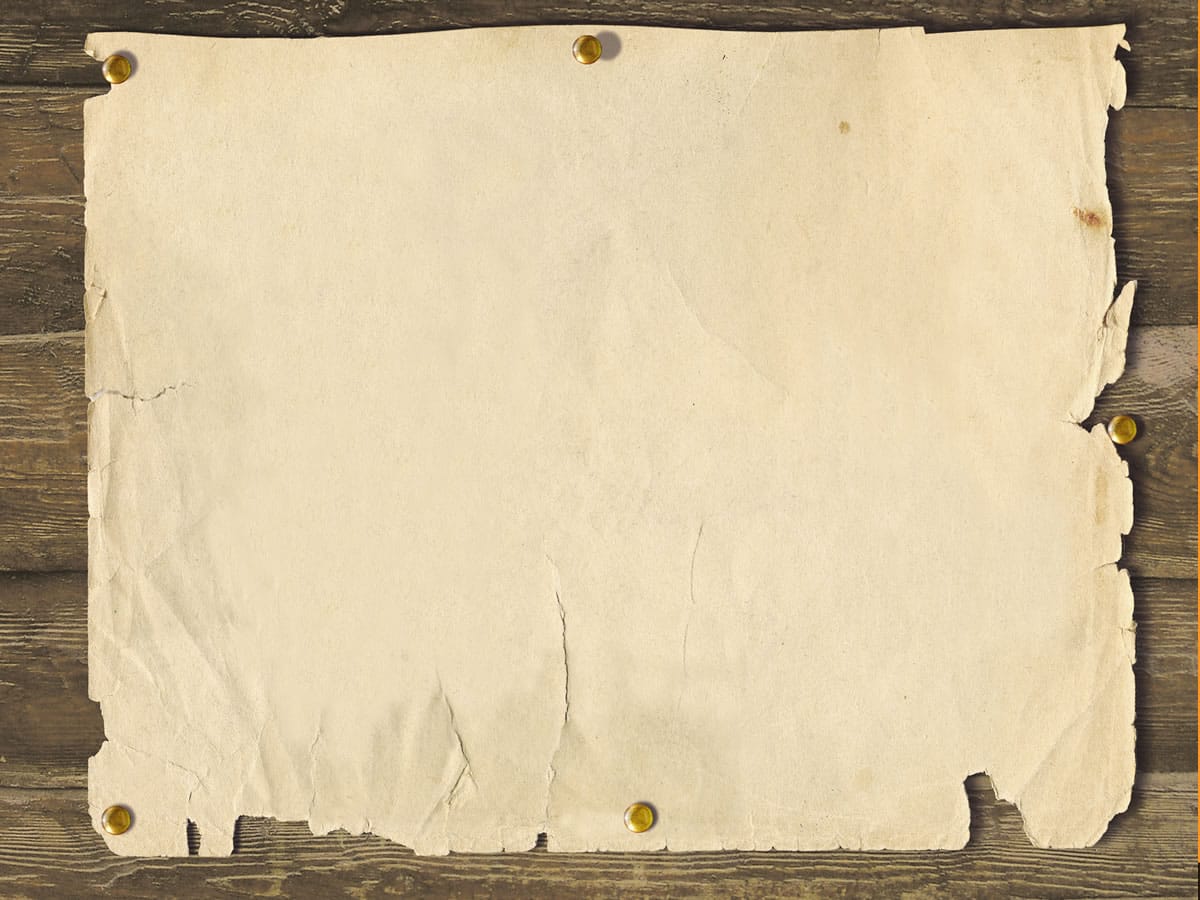 II. Những đặc sắc về nội dung và nghệ thuật của các văn bản đã học
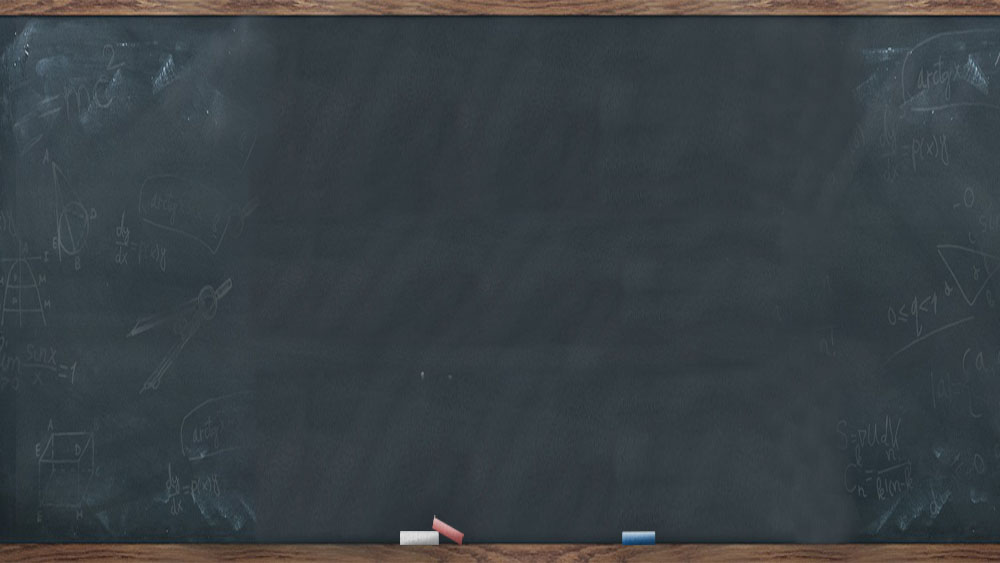 III. LUYỆN TẬP
Bài 1: Nàng Vũ Thị Thiết (Chuyện người con gái Nam Xương - Nguyễn Dữ), trước khi gieo mình xuống sông đã thề cùng trời đất:
	Kẻ bạc mệnh này duyện phận hẩm hiu, chồng con rẫy bỏ, điều đâu bay buộc, tiếng chịu nhuốc nhơ, thần sông có linh, xin ngài chứng giám. Thiếp nếu đoan trang giữ tiết, trinh bạch gìn lòng, vào nước xin làm ngọc Mị Nương, xuống đất xin làm cỏ Ngu mĩ. Nhược bằng lòng chim dạ cá, lừa chồng dối con, dưới xin làm mồi cho cá tôm, trên xin làm cơm cho diều quạ và xin chịu khắp mọi người phỉ nhổ.
a. Hãy tìm và giải nghĩa các thành ngữ, điển tích trong lời nói của Vũ Nương.
b. Em có nhận xét gì về cách Nguyễn Dữ viết câu trong đoạn văn trên?
b. Viết đoạn văn ngắn (khoảng 7 câu) trình bày cảm nhận của con về nhân vật qua câu nói trên. Trong đoạn văn có sử dụng lời dẫn trực tiếp.
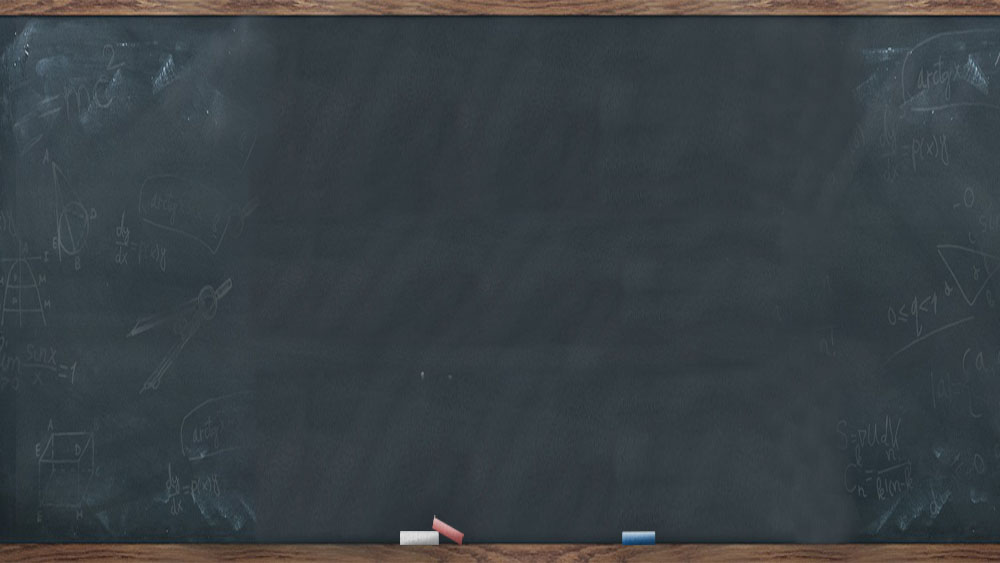 III. LUYỆN TẬP
Bài 1: Nàng Vũ Thị Thiết (Chuyện người con gái Nam Xương - Nguyễn Dữ), trước khi gieo mình xuống sông đã thề cùng trời đất:
	Kẻ bạc mệnh này duyện phận hẩm hiu, chồng con rẫy bỏ, điều đâu bay buộc, tiếng chịu nhuốc nhơ, thần sông có linh, xin ngài chứng giám. Thiếp nếu đoan trang giữ tiết, trinh bạch gìn lòng, vào nước xin làm ngọc Mị Nương, xuống đất xin làm cỏ Ngu mĩ. Nhược bằng lòng chim dạ cá, lừa chồng dối con, dưới xin làm mồi cho cá tôm, trên xin làm cơm cho diều quạ và xin chịu khắp mọi người phỉ nhổ.
a. Hãy tìm và giải nghĩa các thành ngữ, điển tích trong lời nói của Vũ Nương.
b. Em có nhận xét gì về cách Nguyễn Dữ viết câu trong đoạn văn trên?
b. Viết đoạn văn ngắn (khoảng 7 câu) trình bày cảm nhận của con về nhân vật qua câu nói trên. Trong đoạn văn có sử dụng lời dẫn trực tiếp.